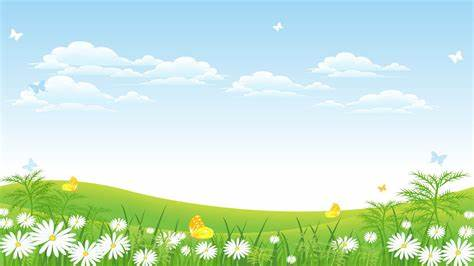 UBND QUẬN LONG BIÊN
TRƯỜNG MN LONG BIÊN A
LĨNH VỰC PHÁT TRIỂN NGÔN NGỮ
Đề tài: Thơ “ Bó hoa tặng cô”
Lứa tuổi: 5 – 6 tuổi
Mục đích yêu cầu
1. Kiến thức:

 - Trẻ nhớ tên bài thơ “ Bó hoa tặng cô”.
- Trẻ biết được ý nghĩa của bài thơ: Nói lên tình cảm của các con đối với các cô nhân ngày ngày 8/3 các bạn nhỏ nông thôn đã hái những đóa hoa đồng nội đem về tặng cô giáo  của mình, bó hoa có nhiều bông hoa có ,màu sắc và tên gọi khác nhau khi tặng hoa cho cô các bạn rất bòi hồi xúc động không nói lên lời nào và cô đón nhận bó hoa cảu các bạn với tất cả niềm yêu thương trìu mến

2. Kĩ năng:

- Rèn cho trẻ kĩ năng trả lời câu hỏi rõ ràng, mạch lạc.

- Phát triển ngôn ngữ, khả năng quan sát, ghi nhớ, tư duy có chủ định của trẻ.

 3. Thái độ

 - Hứng thú tham gia các hoạt động cùng cô.
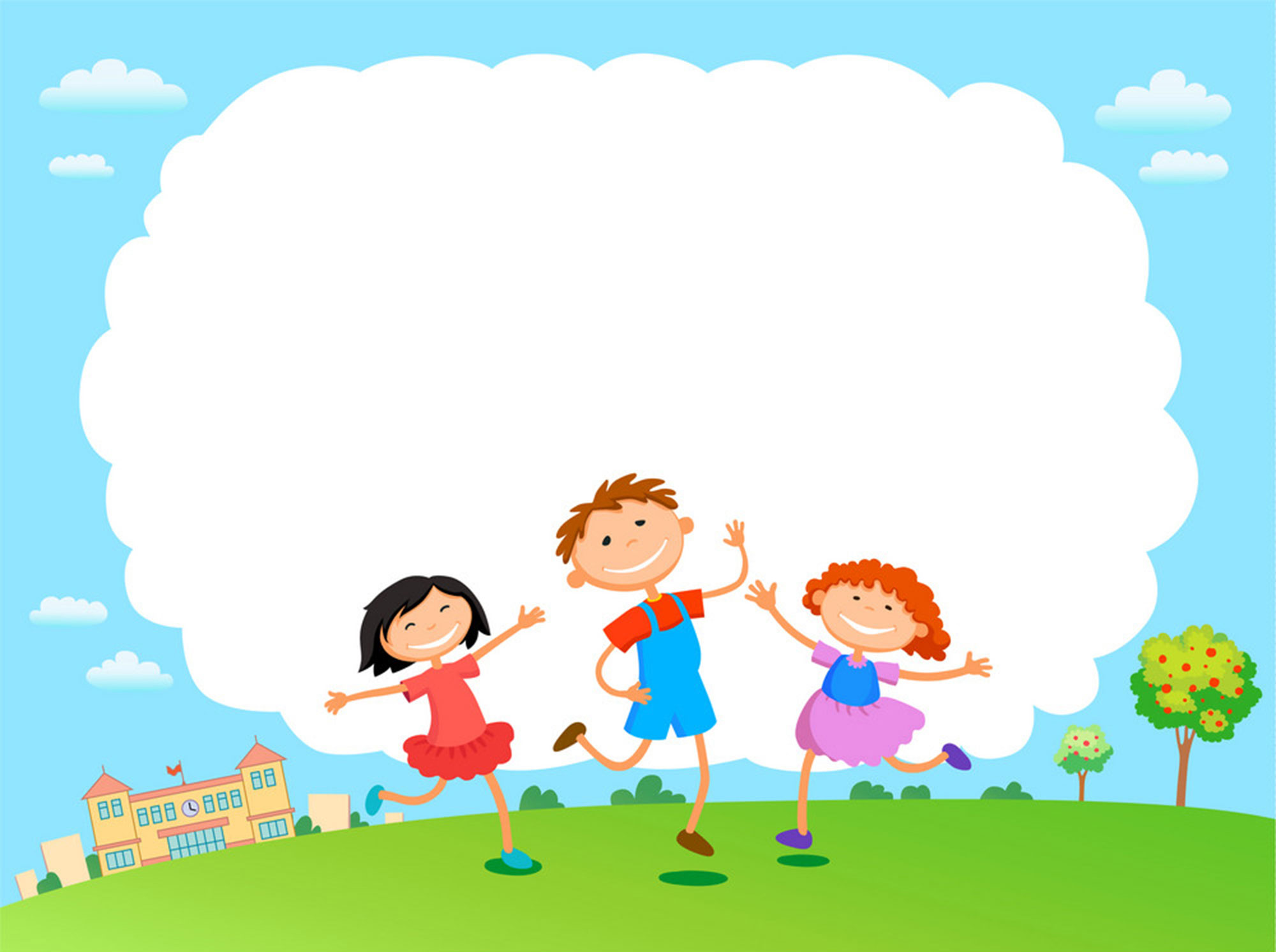 Trẻ hát bài: Quà 8/3
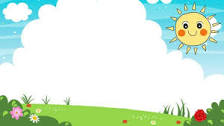 Thơ: Bó hoa tặng cô
Lần 1: Cô đọc bài thơ diễn cảm
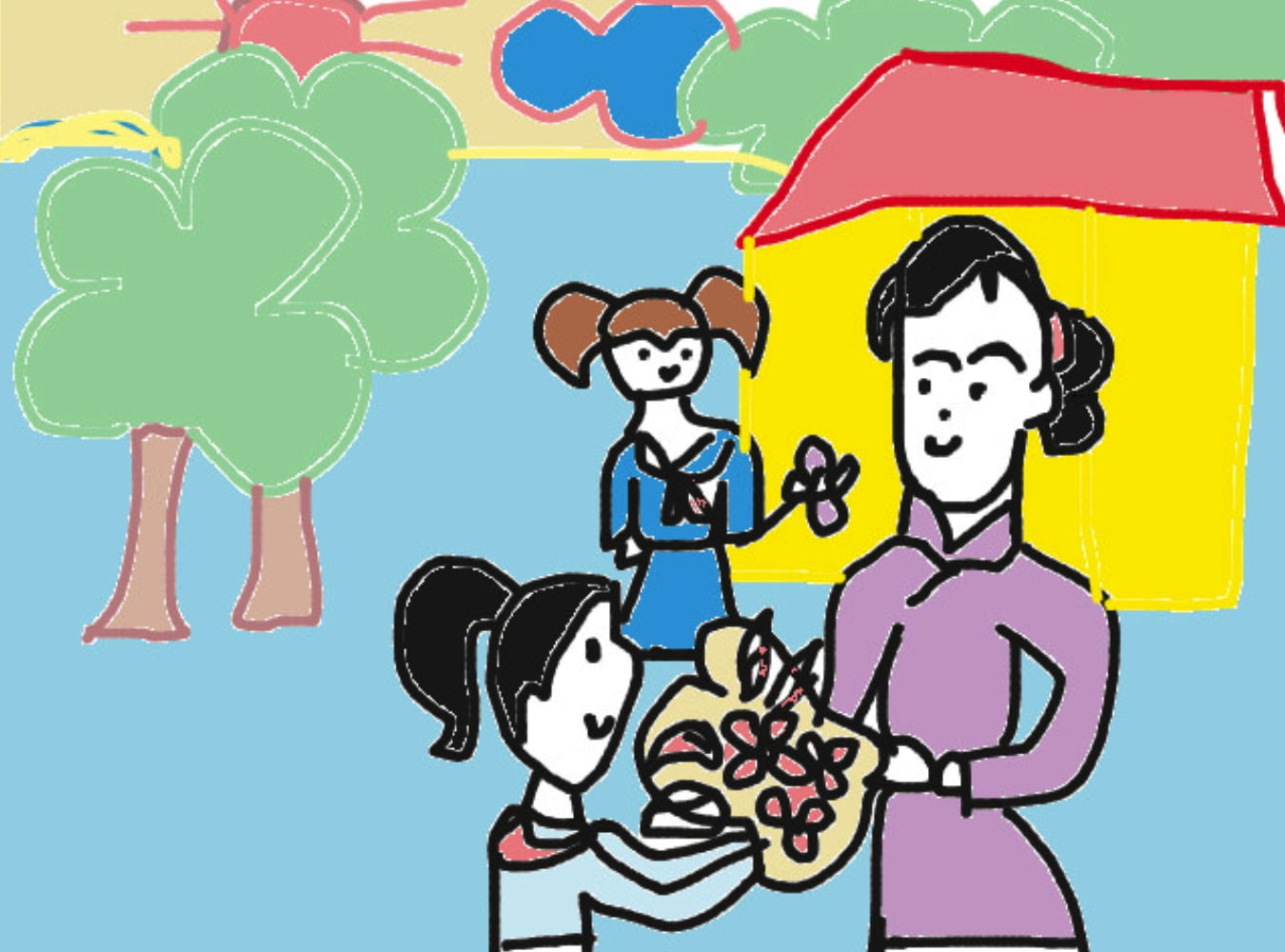 Ngày mồng tám tháng baChúng em đi hái hoaMang về tặng cô giáoBó hoa của em đâyVàng tươi hoa cúc áoHồng hồng hoa cối xayĐỏ rực nụ dong riềngTím tím hoa bìm bìmDây tơ hồng em cuốnThành một bó vừa xinhSao em hồi hộp thếChẳng nói được câu nàoLời cô than thiết saoVòng tay cô dịu quáCó phải hoa nói hộnCho lòng em xôn xaoÔi chum hoa bé nhỏCủa đồng quê ngọt ngào
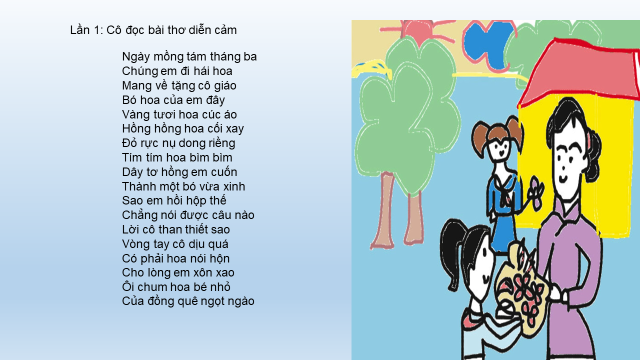 Lần 2: Cô đọc kết hợp tranh minh hoạ.
Câu 1: Cô vừa kể cho các con nghe bài thơ gì?
Bó hoa tặng mẹ
Bó hoa tặng cô
Bó hoa tặng bà
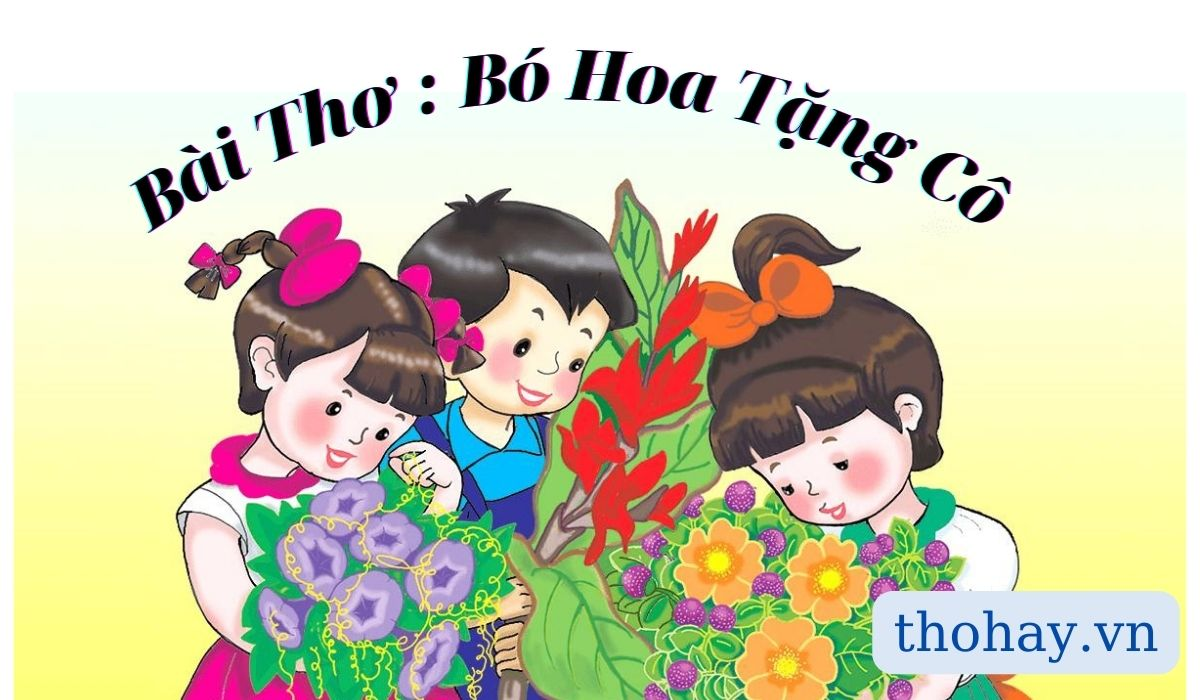 Câu 2: Trong bài thơ nói về điều gì?
Ngày tết
Ngày 8/3
Ngày 20/11
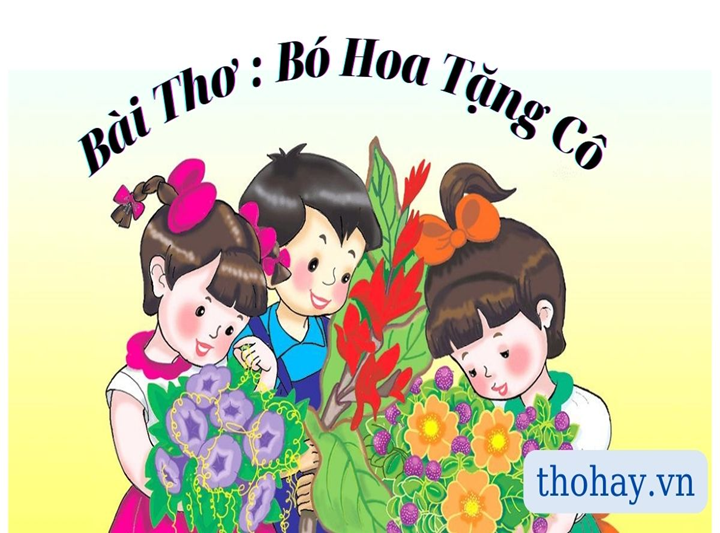 Câu 3:  Ngày 8/3 là ngày gì?
Nhà giáo Việt Nam
Quốc tế phụ nữ
Tết
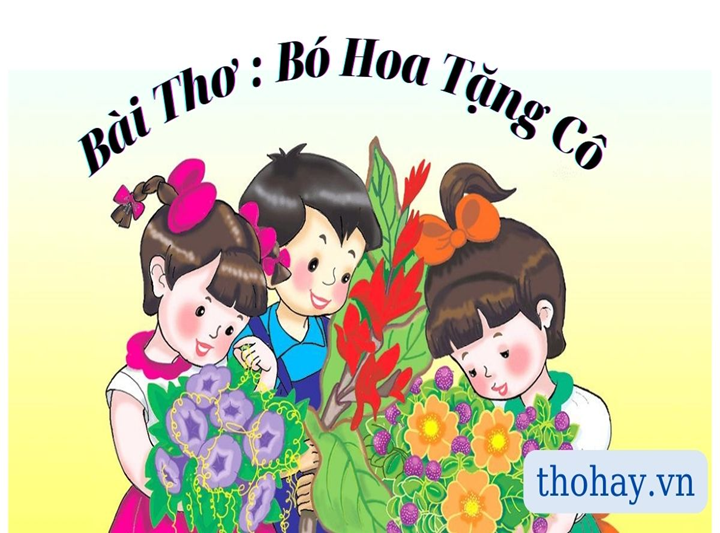 Câu 4: Bó hoa của các bạn nhỏ có những loại hoa nào?
1. Hoa cúc, hoa hồng, hoa rong diềng
2. Hoa lan
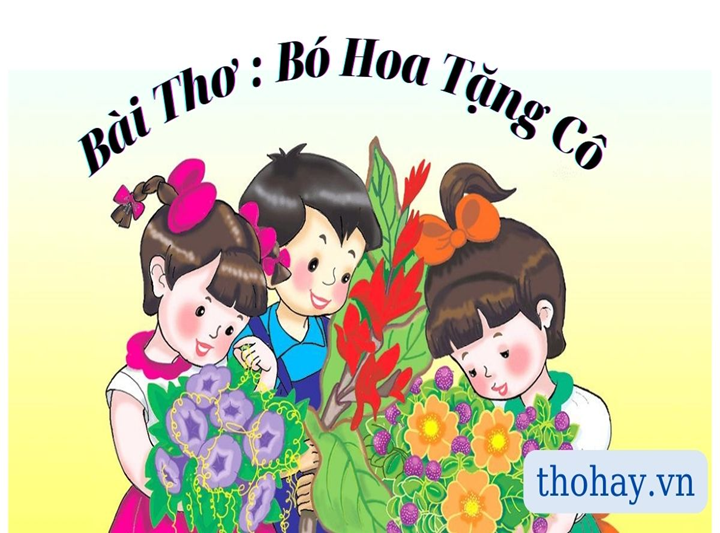 Câu 5: Các bạn nhỏ khi tặng quà cô giáo các bạn như thế nào ?
1. Hồi hộp
2. Tự tin
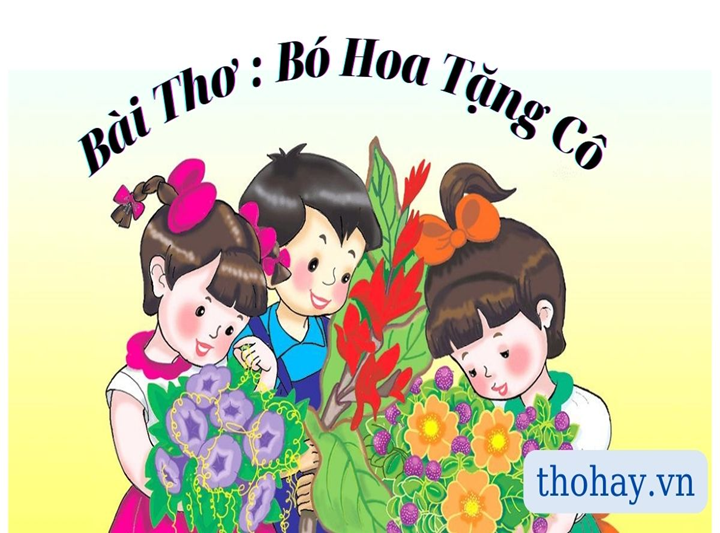 Bài thơ đã nói lên tình cảm của các con đối với các cô nhân ngày ngày 8/3 các bạn nhỏ nông thôn đã hái những đóa hoa đồng nội đem về tặng cô giáo của mình, bó hoa có nhiều bông hoa có, màu sắc và tên gọi khác nhau khi tặng hoa cho cô các bạn rất bòi hồi xúc động không nói lên lời nào và cô đón nhận bó hoa cảu các bạn với tất cả niềm yêu thương trìu mến
GD: Trẻ biết yêu quý tôn trọng biết ơn công ơn của cô giáo, bà, mẹ, chị gái… của mình nhé!
Lần 3 : Cô đọc diễn cảm lại bài thơ
Trẻ đọc thơ


- Cả lớp đọc 3- 4 lần
- Tổ, nhóm , cá nhân
- Đọc theo hiệu lệnh của cô
+ Đọc to - nhỏ
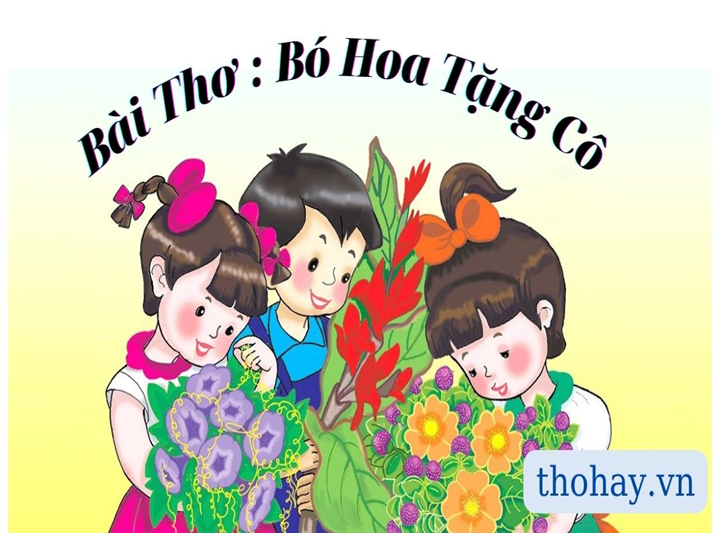 Cô cho trẻ vận động bài “ Bông hoa mừng cô”
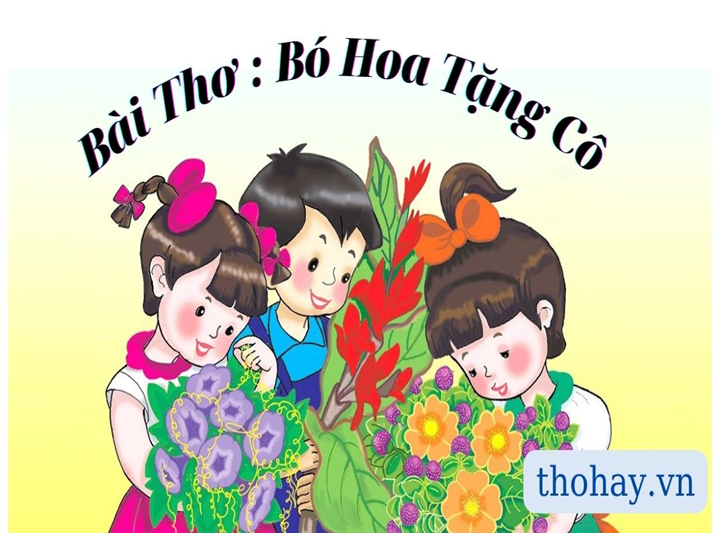 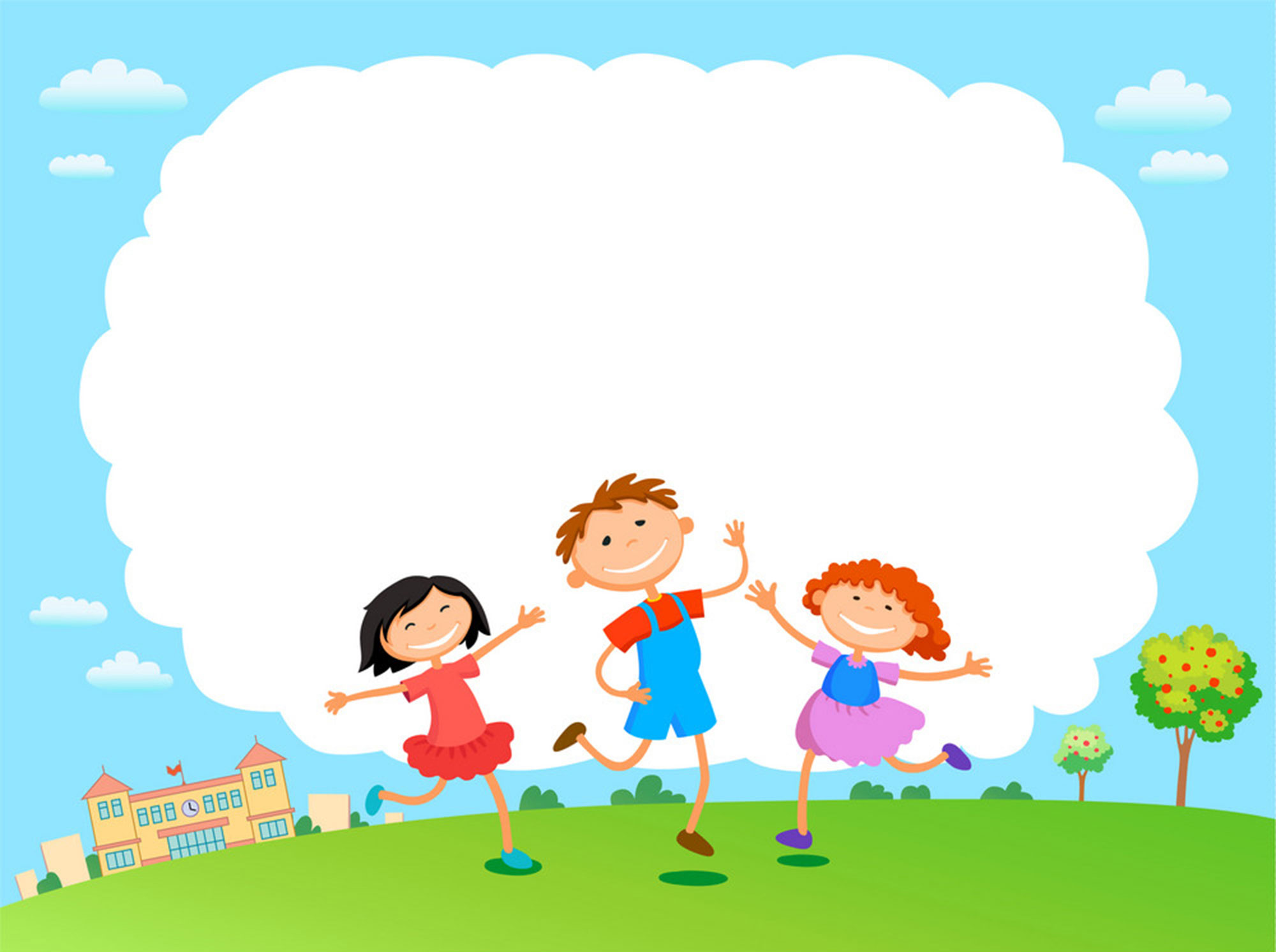 Chúc các bé chăm ngoan học giỏi